Формирование познавательной деятельности младшего школьника на уроках русского языка
Выполнила:
Матвеева С.А.
учитель начальных классов
ГБОУ СОШ « Центр образования»
пос. Варламово
2014 г.
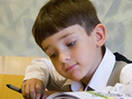 Концептуальная идея проекта
Ученик – это не сосуд,  
который надо заполнить, а 
факел, который надо зажечь. 
                                            Л.Г. Петерсон
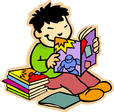 Анализ ситуации
Проблема формирования и активизации учебно-познавательной деятельности особенно актуальна для начальной школы, т.к. именно в младшем школьном возрасте формируется и становится ведущей учебно-познавательная деятельность. От того, насколько успешно будет проходить ее формирование, зависит успешность процесса обучения, развитие личности в целом.
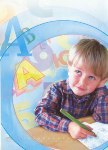 Цель:
Выявить и научно обосновать педагогические условия, обеспечивающие эффективность познавательной деятельности младших школьников на уроках русского языка.
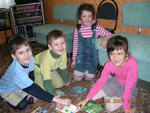 Задачи:
Выявить психолого-педагогическую сущность познавательной деятельности младших школьников на уроках русского языка.
 Изучить особенности познавательной деятельности младшего школьника.
 Проанализировать педагогический опыт формирования познавательной деятельности младших школьников в современной школе.
 Разработать пути и средства активизации познавательной деятельности в учебном процессе.
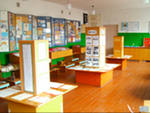 Этапы реализации проекта
1 этап.
Изучение научно - педагогической, психологической, 
методической литературы и педагогической практики по проблеме
Литература
Чуприкова Н.И. Умственное развитие и обучение: Психологические основы
развивающего обучения. - М.: АО Столетие, 2010.
Шамова Т.И. Активизация учения школьников. - М.: Педагогика, 2011.
Щукина Г.И. Активизация учебно-познавательной деятельности учащихся. -
М.: ЛГПИ им. А.И. Герцена, 2011. 
Щукина Г.И. Педагогические проблемы формирования познавательных
интересов учащихся. - М.: Педагогика, 2013.
Яковлева В.И. Детям - книгу радости // Начальная школа. – 2013.
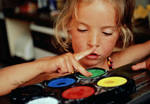 Этапы реализации проекта
2 этап.
Проведение диагностических исследований 
по изучению познавательных интересов, склонностей, потребностей
учащихся
педагогическое наблюдение за поведением учащихся во время урочных, внеурочных занятий; за коммуникативной, игровой и другими видами деятельности;

 анкетирование;

 беседы с учащимися, родителями, коллегами.
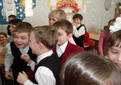 Этапы реализации проекта
3 этап.
Организация практической деятельности учителя по формированию
  познавательной деятельности учащихся, созданию условий
                         для творческого развития  детей
Формирование познавательной деятельности в процессе обучения  включает:

- использование средств самостоятельной работы;
- развитие умения активно оперировать знаниями;
- при решении любой познавательной задачи использование средств
коллективной работы на уроке, опирающихся на активность большинства,
переводящих учащихся от подражания к творчеству;
- побуждать к творческим работам так, чтобы каждая работа, с одной
стороны, стимулировала бы учащихся к решению коллективных познавательных задач, с другой, развивала бы специфические способности ученика.
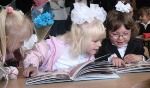 Этапы реализации проекта
4 этап.
Организация практической деятельности учителя по формированию
  познавательной деятельности младшего школьника на уроках
 русского языка.
Методика формирования познавательной деятельности состоит из следующих компонентов:
формировании умений определять цель и задачи учебной деятельности;
выбора порядка действий, способов, средств, сроков выполнения наиболее рационального варианта решения учебной задачи;
формировании умений осуществлять самоконтроль учебной  деятельности и вносить, если необходимо, в нее коррективы.
Особенности  методической системы
использование разнообразных форм и методов организации учебной деятельности;
использование в ходе урока дидактического материала, позволяющего ученику выбирать наиболее значимые для него вид и форму учебного содержания;
поощрение стремления ученика находить свой способ работы (решения задачи);
анализировать способы работы других учеников , выбирать и осваивать наиболее рациональные;
акцентирование личностных перспектив развития целостной системы знаний;
 включение учащихся с первых уроков  в познавательную деятельность.
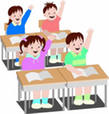 Реализация проекта
Форма работы:
современный урок
Использование педагогических технологий
Развивающее обучение:
проблемное, эвристическое 
изложение материала, стимулирующее
 учащихся к поиску
Проблемное обучение:
развитие у школьников  способности 
к самостоятельному поиску новых понятий 
и способов действий
Дифференцированное обучение:
подбор заданий различной степени сложности, 
позволяющих повышать уровень
 осмысления материала и принятия 
нестандартных решений
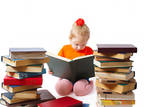 Ожидаемые результаты
Реализация комплексного подхода 
к формированию и развитию стойкого 
положительного отношения младшего школьника 
к учебно-познавательной деятельности;
Умение активно оперировать знаниями;
Радость от успеха, связанная с преодолением
 трудностей .
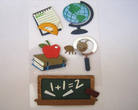 Интерес ребёнка – важнейший источник его активности в 
познавательном процессе,
 один из наиболее эффективных побудителей внимания. 
Наличие познавательного интереса к предмету способствует
 повышению активности учеников, повышению успеваемости, 
самостоятельности.
Спасибо за внимание!